IBM AIX
Mănăilă George Master I - IISC
Ce este AIX?
AIX (Advanced Interactive eXecutive) reprezintă o serie de sisteme de operare proprietare Unix, dezvoltate și comercializate de IBM pentru mai multe dintre platformele sale de calculatoare. 
Versiunea originală a fost creată special pentru platforma IBM 6150 cu set redus de instrucțiuni RISC, dar acum AIX suportă o serie largă de platforme hardware cum ar fi seria RS/6000 de la IBM precum și ultimele sisteme POWER și PowerPC, IBM System/370 mainframe, chiar și Serverul de rețea de la Apple.
Principale caracteristici:
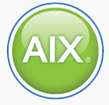 Producător: 				IBM
Dezvoltat în: 				C 
Familia SO: 				Unix
Stare de funcționare: 			Curentă
Tipul sursei: 				Sistem închis (closed source)
Primul release: 			1986
Ultimul release: 			7.1 TL3 / 19 Noiembrie, 2013
Ținta de marketing:		 	Workstation, Server
Limba:			 		Engleză
Platforme:   				ROMP, IBM POWER, PowerPC, IBM PS/2, System/370, ESA/390
Tipul Kernel-ului:		 	Monolithic cu module încărcate dinamic
Interfața cu utilizatorul implicită: 	Common Desktop Emviroment (Plasma Workspaces și GNOME operational)
Website oficial: 			www.ibm.com/aix
IBM AIX și Unix
AIX se bazează pe UNIX System V
Familia de sisteme de operare AIX a debutat în 1986, a devenit sistemul de operare standard pentru seria RS/6000 la lansarea sa din 1990, acesta fiind încă dezvoltat activ de  IBM. 
AIX a fost primul sistem de operare care a utilizat sistemul de jurnalizare a fișierelor, iar IBM a îmbunătățit continu software-ul cu caracteristici cum ar fi virtualizare de procesor, disc și rețea, alocarea dinamică a resurselor hardware (inclusiv unitățile de procesor fracționare), precum și ingineria fiabilității portată din designul mainframe-urilor.
Concepte ale sistemelor Unix
Sistemele Unix sunt bazate pe trei concepte:
Fișierul. Totul este un fișier, acestea sunt fără tip și corespund unei anumite resurse, fie un dispozitiv fizic, o resursa, un mesaj între procese, sau informație stocată pe un dispozitiv fizic sau pe o rețea. Sistemul cunoaște toate informațiile necesare prelucrării (drepturi pe fișier, proprietar, grup de acces)
Procesul. Procesele (instanțe ale unui program) pot rula în paralel, având un mediu propriu de execuție, cât și împărțindu-și accesul la o resursă comună (thread). Sistemele UNIX sunt capabile de a se folosi de memorie virtuală.
Drepturi de acces. Fiecare utilizator sau proces poate fi limitat în resursele pe care le poate accesa și la modul în care resursele sunt accesate.[
AIX și Evoluția versiunilor
Versiuni
AIX versiunea 1 a fost prezentată în 1986 și era bazată pe Sistemul Unix Realease 1 și 2. 
Printre alte versiuni ,IBM a produs mai târziu versiunea 3 cunoscută drept AIX/6000 bazată pe Unix Realease 3.
 Versiunea 4 AIX a fost prezentată în 1994 și avea adăugată tehnologia de multiprocesare simetrică odată cu introducerea primului server RS/6000
AIX v4.3
AIX 4.3 poate rula pe procesoarele pe 64 de biți atât  programe pe 32 de biți cât și programe pe 64 de biți 
Pot fi combinate până la 128 de discuri nedetașabile (HDD) într-un singur volum logic.
Suportă până la 12 Procesoare pentru fiecare sistem
AIX v5L
Acastă versiune este dezvoltată de IBM pentru a satisface cerințele ridicate ale companiilor
Are capacitatea de a segmenta programele în memorie în 8 x 256 MByte părți, iar cu AIX 5L 5.1 până la 10 x 256 MByte părți și cu AIX 5.2, 5.3 până la 13 x 256 MByte părți. 
“Dinamic Partitionierung” (LPAR) permite inițializarea a până la 16 servere virtuale, unde resursele pot fi alocate/eliberate în mod dinamic fără a fi necesară oprirea/repornirea serverului.
HEAGO (high availability geographic cluster) și GeoRM (Geographic remote Mirror) sunt 2 tehnologii care asigură securitatea datelor prin realizarea de copii de rezervă prin  oglindirea datelor (Mirorring)
CSM(cluster system management) de la IBM, permite controlul unui cluster de 1600 de stații sau 1350 de stații pentru serverele distribuite.
Sistemul de fișiere JFS / JFS2
În sistemul de operare AIX, există două generații de sisteme de fișiere care sunt denumite JFS (JFS1) și respectiv JFS2
IBM a introdus JFS odată cu versiunea 3.1 AIX. Acest sistem de fișiere, denumit acum JFS1 pe AIX, a fost sistemul de fișiere premiat pentru sistemul de operare AIX în ultimii 10 ani. Din punct de vedere istoric, sistemul de fișiere JFS1 este strâns legat de managerul de memorie din AIX.
JFS2 și CIO (Concurrent I/O)
Acest sistem de fișiere a fost introdus în JFS2 denumit CIO (Concurrent I/O) odată cu versiunea AIX 5L.
Performanță ridicată pentru gestiunea bazelor de date.
Caracteristici:
Buffer-ul de fișier
Capacitatea de blocare per-fișier pentru scriere (per-lock write or inode lock)
The Sync deamon (sincronizatorul)
Buffer-ul de fișier (File Buffer Cache)
Sistemul de operare poate citi și scrie date direct pe disc pentru fiecare cerere, dar timpul de răspuns poate varia în funcție de timpul de acces al discului
sistemul de operare dorește să minimizeze frecvența accesării discului prin copierea datelor în memoria tampon.
Apar 2 situații:
Buffer cache hit
Buffer cache miss
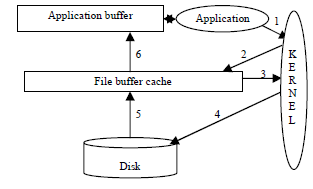 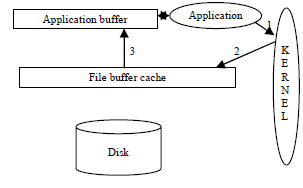 Buffer-ul de fișier (File Buffer Cache)
Secvența de acțiuni pentru scrierea unei date din memorie este asemănatoare cu secvența de citire , bufferul de fișier se folosește într-un mod avantajos pentru aplicație:
Etape:
Cererea de scrierea a aplicației
Kernel-ul copie datele din buffer-ul aplicației în buffer-ul fișierului
Aplicația își continuă execuția, fără a fi nevoie să aștepte discul să scrie
Inundarea periodică a buffer-ului de fișiere cu paginile inițializate de syncd
Scrierea pe disc a paginilor
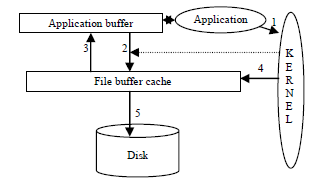 Direct I/O
Anumite tipuri de aplicații nu obțin nici un beneficiu de la buffer-ul de fișier.
Unele sarcini tehnice de lucru, de exemplu, ne-reutilizarea datelor din cauza naturii secvențiale a acestora face ca rata de cache/miss sa fie scăzută.
Utilizarea unei memorii buffer pentru fișiere implică mutarea datelor de pe disc în cache-ul de fișier și de acolo la buffer-ul aplicației.
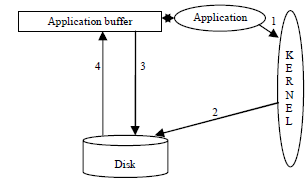 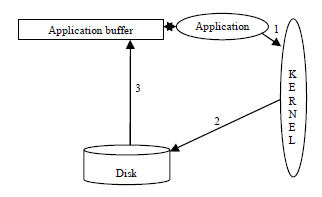 Multiprocesarea simetrică (SMP)
Multiprocesarea simetrică a fost introdusă odată cuv ersiunea 4 a sistemului de operare AIX.
Implementările Unix clasice funcționau după prioritatea proceselor, astfel că ori de câte ori se genera o întrerupere în sistem cu o prioritate mai mare de proces, aceasta rula imediat chiar dacă alt proces era executat în timpul acesta
Pentru a putea realiza o procesare paralelă mai eficientă trebuia să se țină cont de gestiunea eficientă a resurselor și de aceea au fost implementați algoritmi speciali.
Preemțiunea sau privilegierea
Kernel-ul AIX funcționează după principiul preemțiunii, astfel că un procesul care rulează în modul kernel poate fi suspendat în favoarea unui alt proces cu prioritate ridicată.
Dar această abilitate necesită programelor din kernel să manipuleze cu atenție posibilitatea de a fi suspendate de către alte procese
Proprietatea de Paginabilitate( Pageability)
Manager-ul memoriei virtuale întreține tabele de paginare de unul singur și se poate fi de vină recursiv în manipularea erorilor de paginare
Apar beneficii: mai puțină memorie fizică este rezervată pentru kernel și se pot aloca structuri mai mari de date virtuale pentru extindere la mașinile de dimensiuni foarte mari.
Când apare o cerere bruscă pentru o resursă, sunt alocate și folosite mai multe pagini din tabelul corespunzător. Când nu mai sunt necesare, sunt dealocate.
Deși erorile de paginare în nucleu sunt rare, sistemul trebuie să permită atent folosirea lor cât și asocierile acestora cu contextul produs, în orice moment. Acest lucru este doar un alt caz de preemțiune involuntară de nucleu.
Blocare de nucleu (Kernel lock)
Întrucât sistemul de operare AIX V3 a fost implementat ca fiind un sistem uni-procesor, multe probleme de serializare ai fi putut fi rezolvate prin folosirea adecvată a zăvoarelor (lock)
Blocarea de nucleu (kernel lock) nu împiedică privilegierea proceselor deținute, dar previne accesul la resursele utilizate de procesul deținut
Acest lucru poate crește temporar prioritatea propriilor procese, deoarece managerul de blocare realizează o anumită schemă de promovare a priorităților. 
Schemele de blocare și privilegiere ale sistemului de operare AIX versiunea 3 au reprezentat un punct de plecare bun pentru a înțelege situațiile critice care trebuiau să fie abordate într-un design SMP. Din cauza atenției la paralelism impuse de kernel și de mecanismele sale de blocare, tranziția la SMP a fost mai ușoară decât pentru alte sisteme Unix.
Vă Mulțumesc!